Year in Review
ILG Ethics Program
Public Trust & Confidence = Competence +
Ethics Program Funding
Ethics Program Funding
Budget: $104,000
Ethics versus Ethics Laws
Ethics = what we ought 
to do

Laws = what we must do
Minimum standards
Penalties
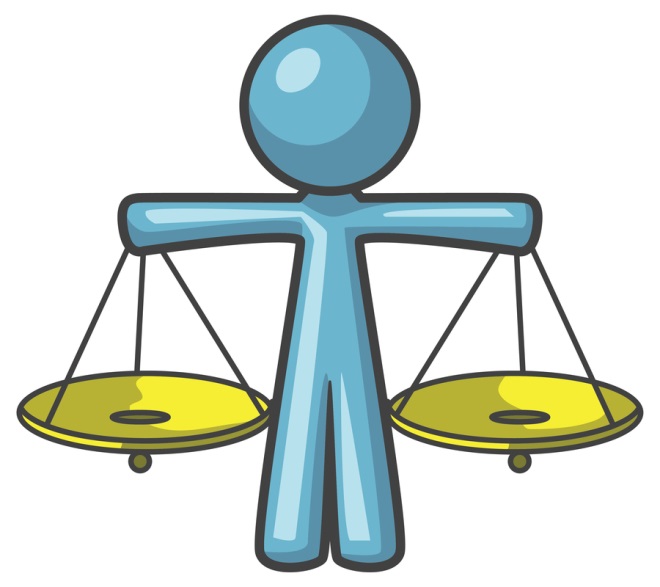 Two Updated Legal Publications
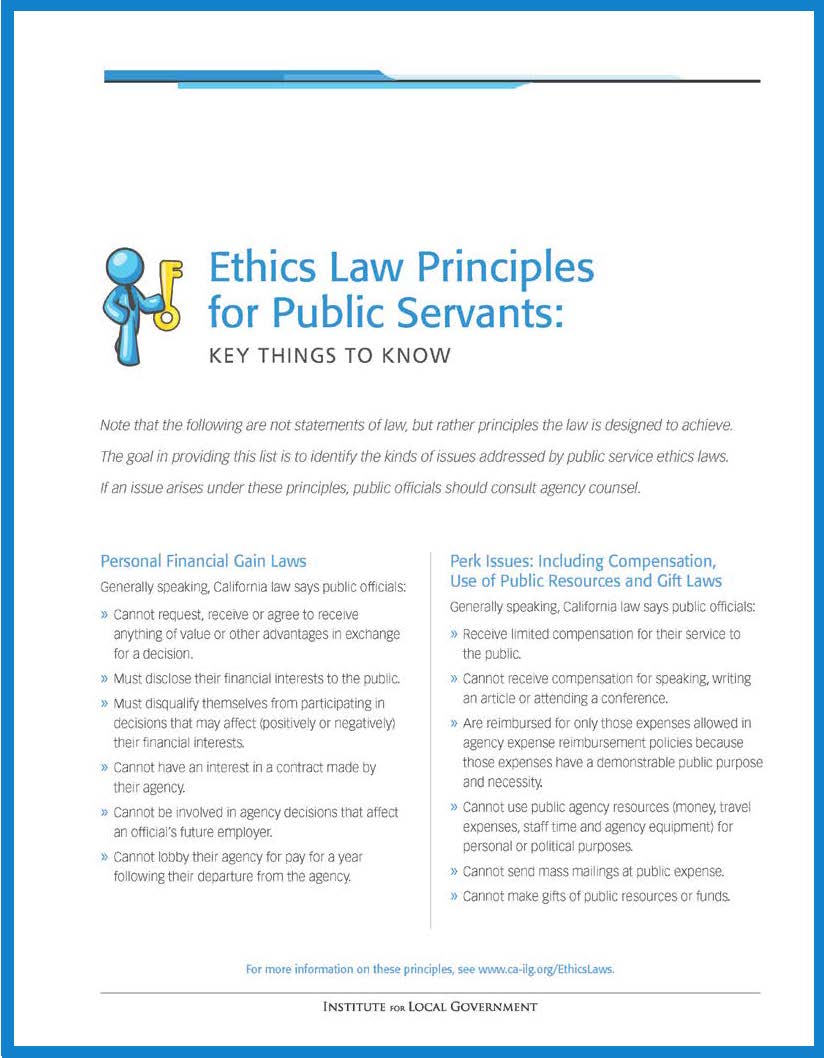 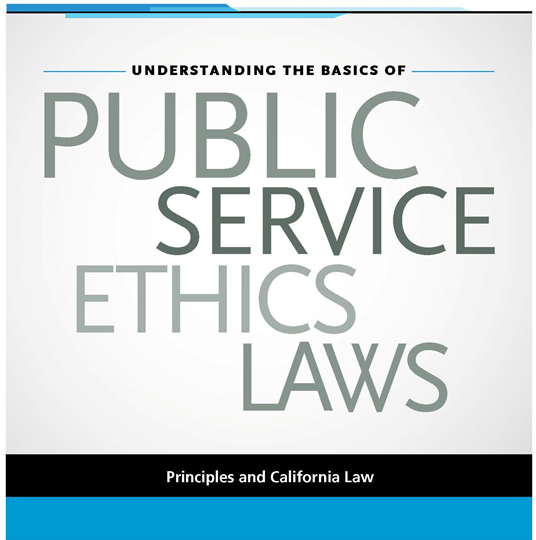 Everyday Ethics Column
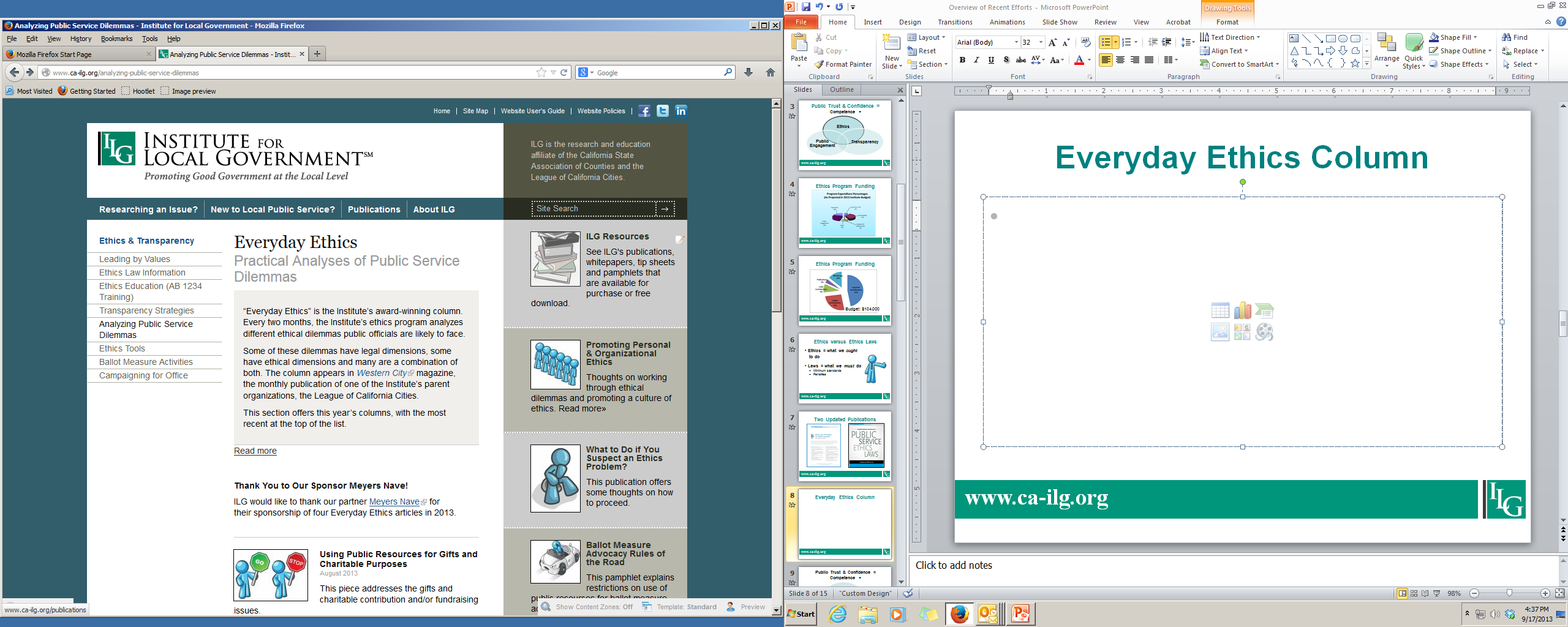 2013 Everyday Ethics Columns
Attorney ethics

Difficult meeting situations

Use of public resources (trilogy)

Changes to the gift rules (forthcoming)
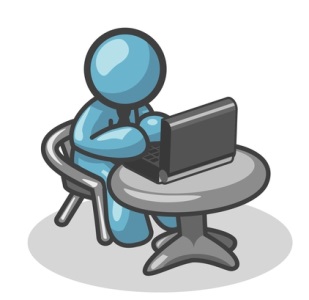 Distribution
League and CSAC channels
E bulletins
Western City
Special subgroups (attorneys, county counsels)

To special districts associations

Conference sessions
Own and others
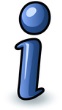 AB 1234 Training and Materials
Do offer the training on a limited basis

Updated our slides/train the trainer materials
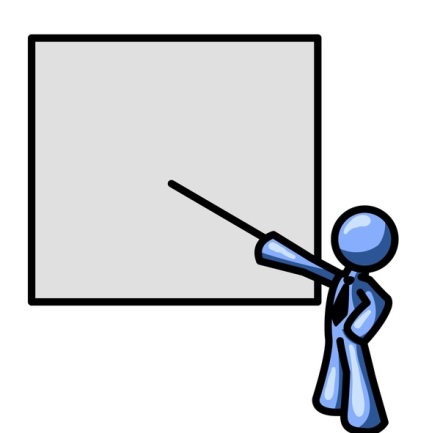 Other Highlights/Impacts
“The Front Page Test” Second Most Popular Western City article 

Bell Website Story
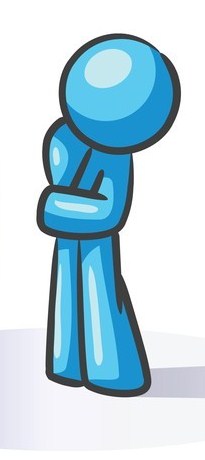 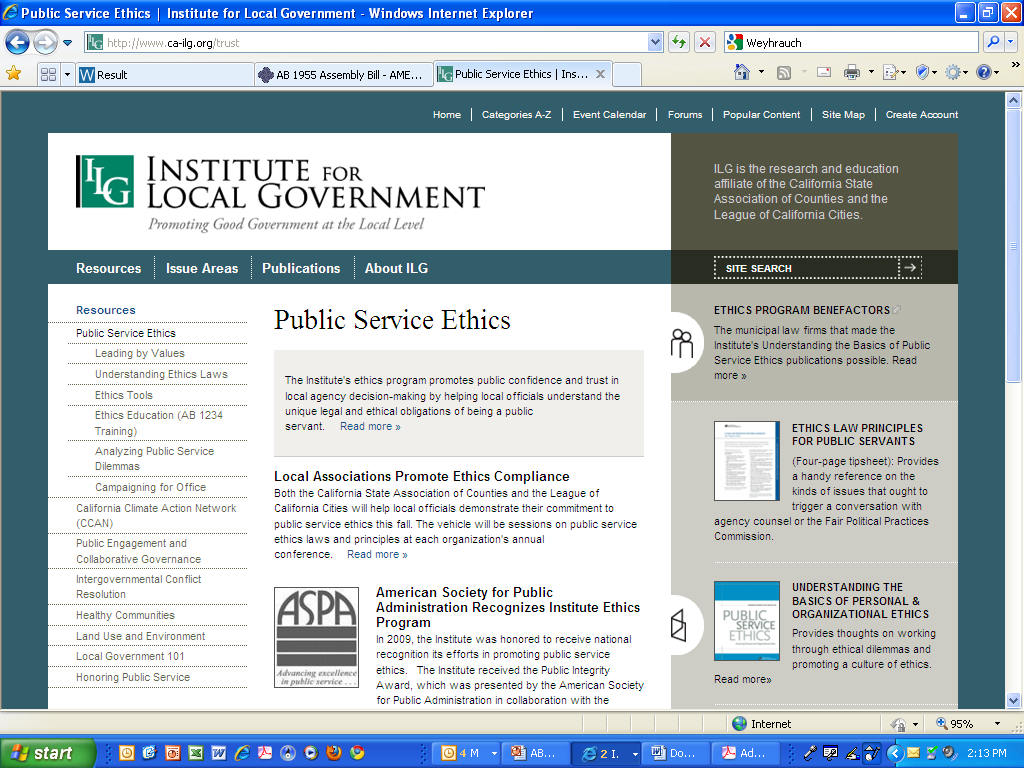 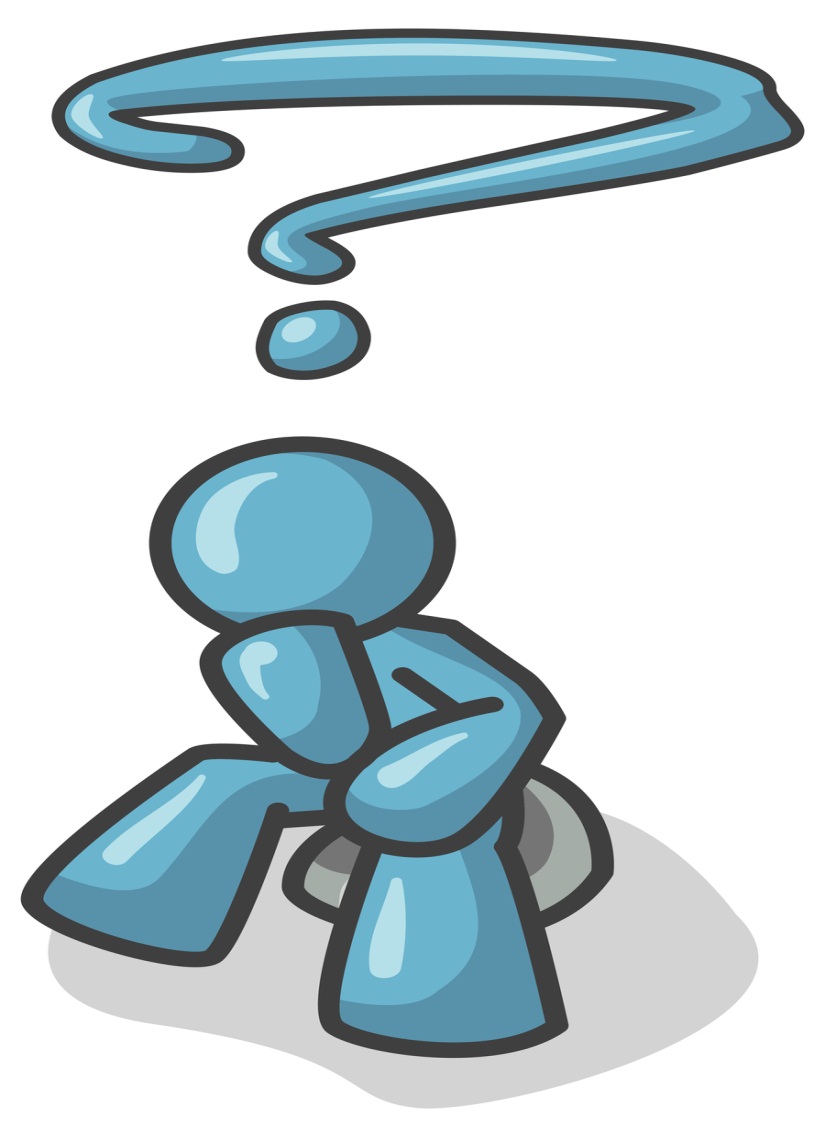